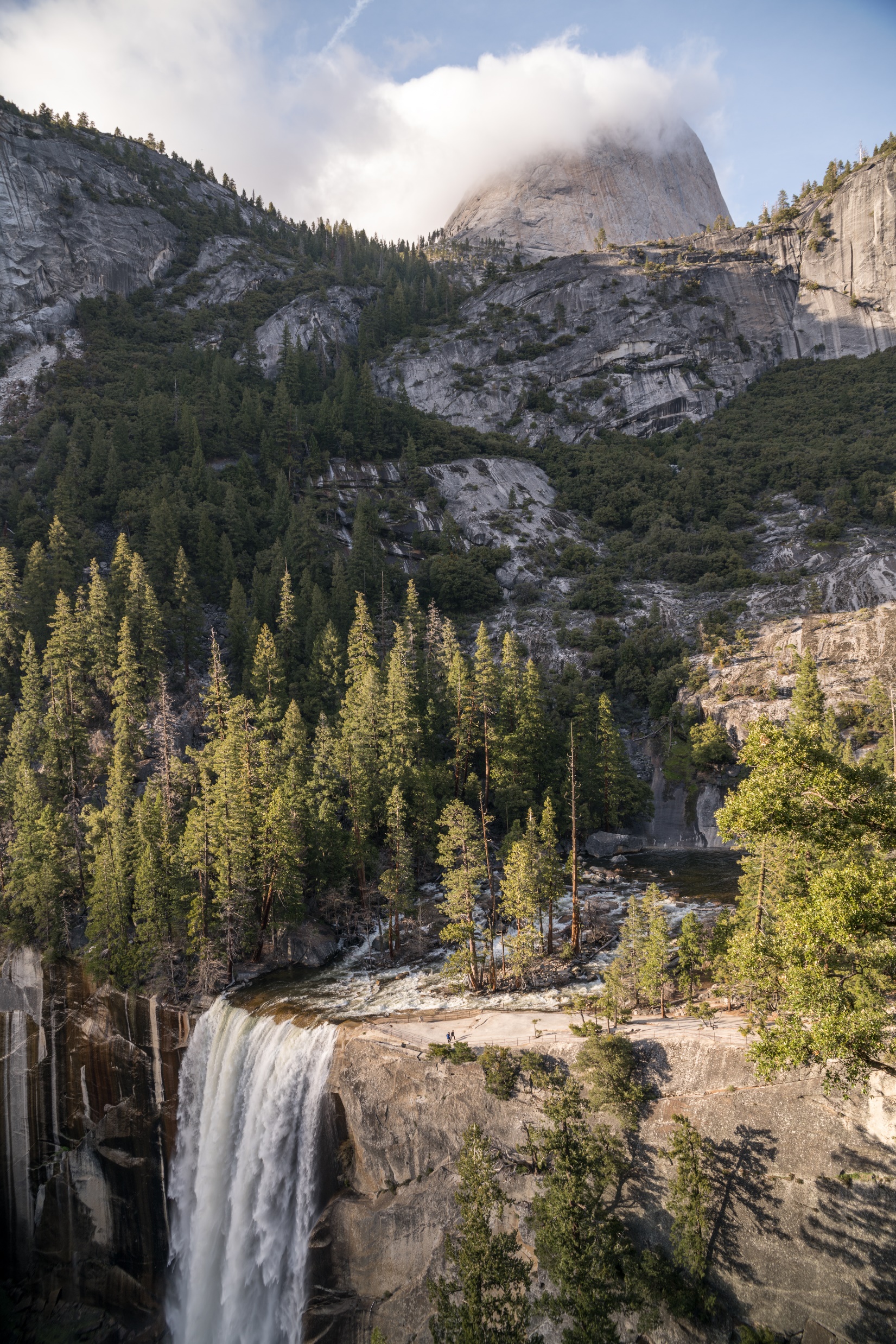 E C H O
THE
OF THE CALL OF DISCIPLESHIP
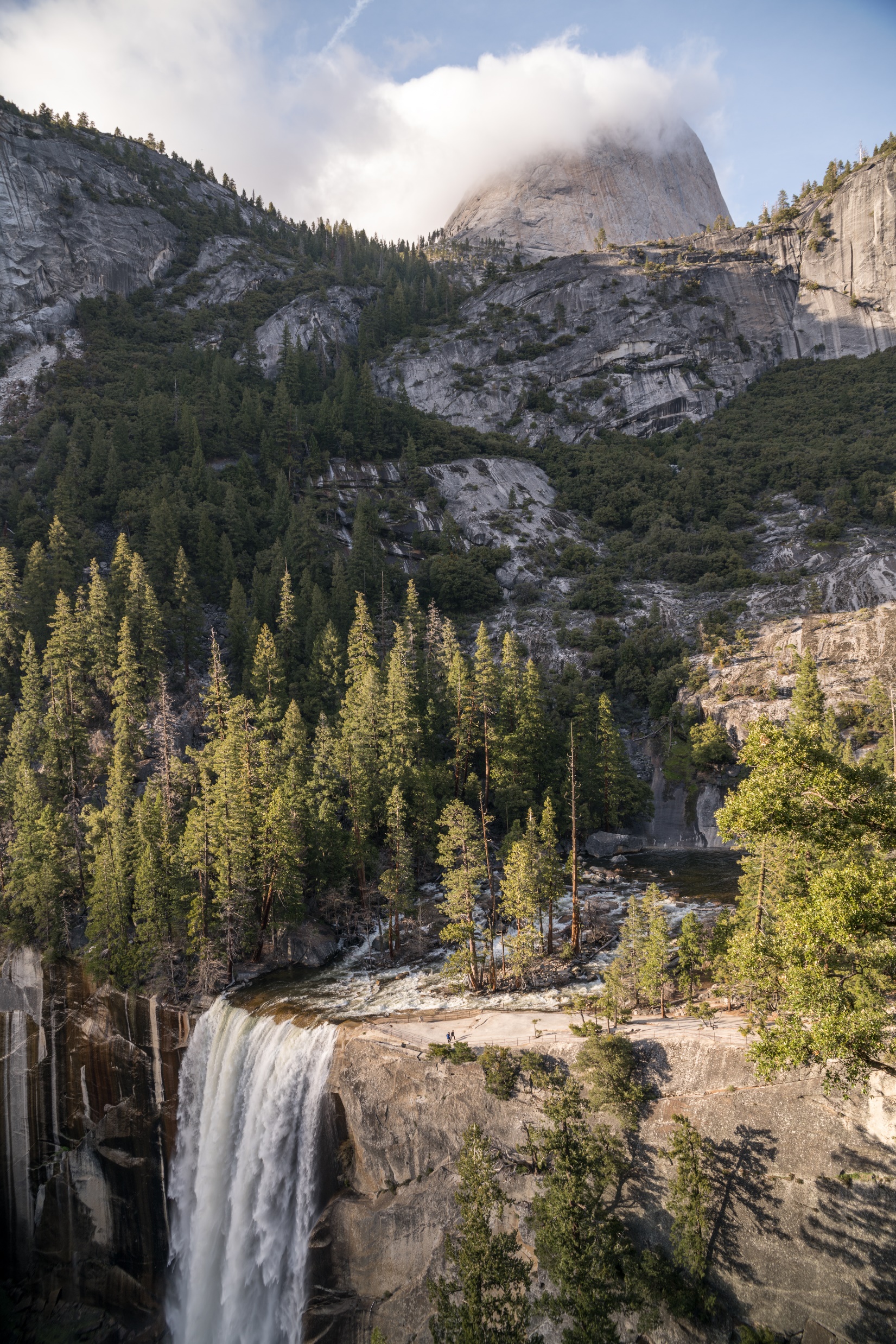 01
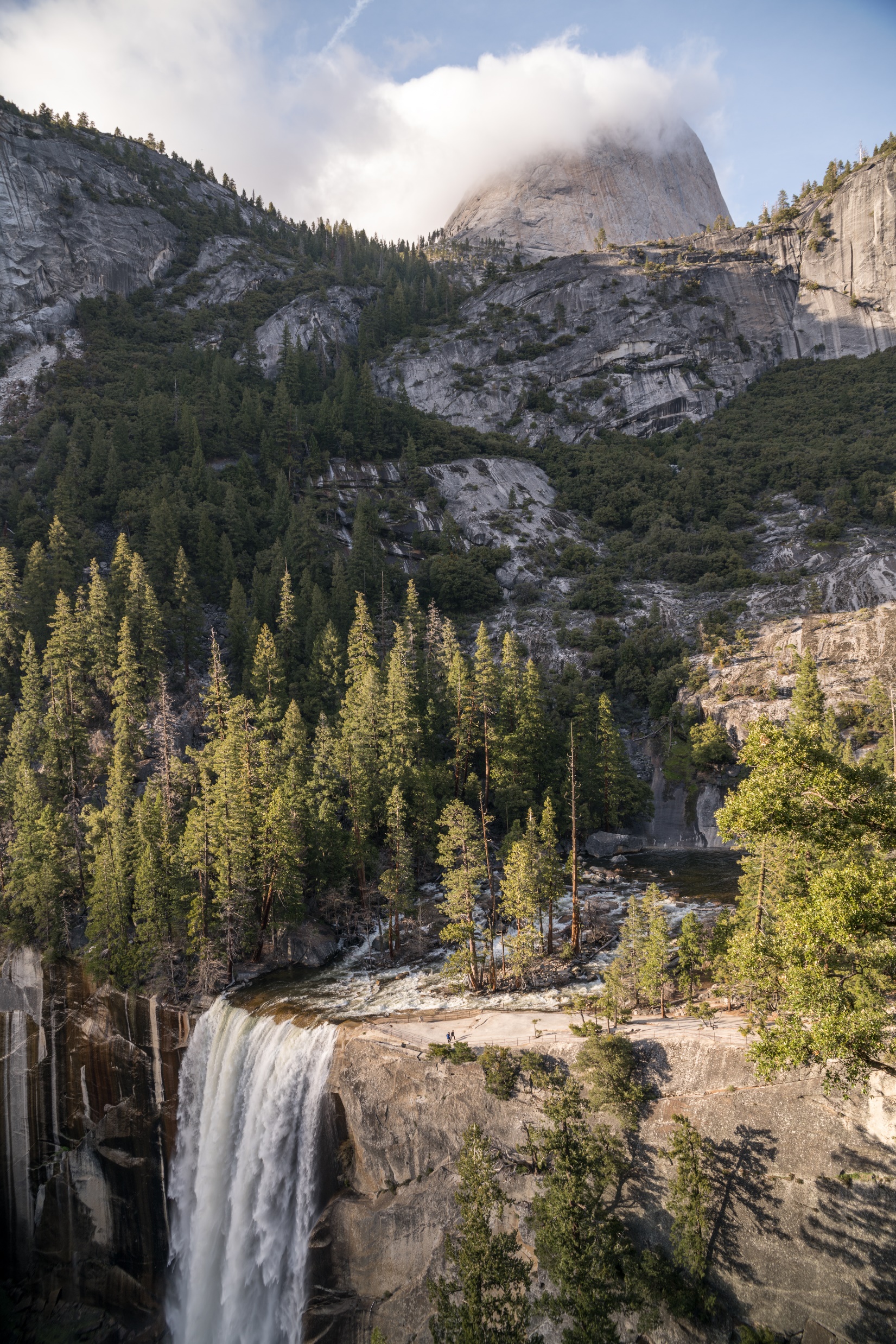 IN YOUR RELATIONSHIPS
Luke 9:23 “If anyone wishes to come after Me, he must deny himself, and take up his cross daily and follow Me.”
John 8:31-32 “If you continue in My word, then you are truly disciples of Mine; and you will know the truth, and the truth will make you free.”
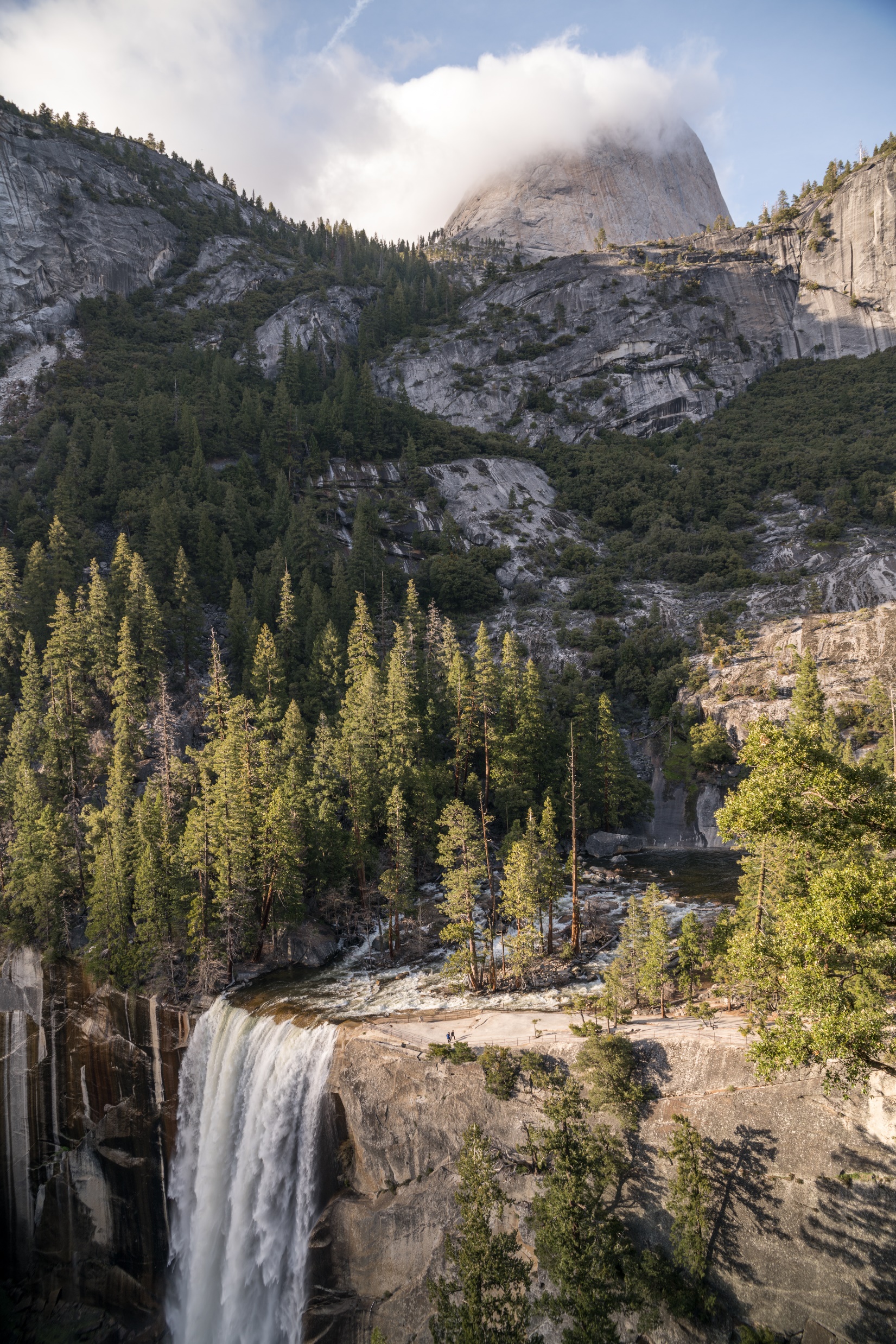 “
Marriage is a long-term, intimate, all-inclusive, no-holds-barred, day-to-day, year-after-year commitment between two sinners.  How will they get along without forgiveness?
“
01
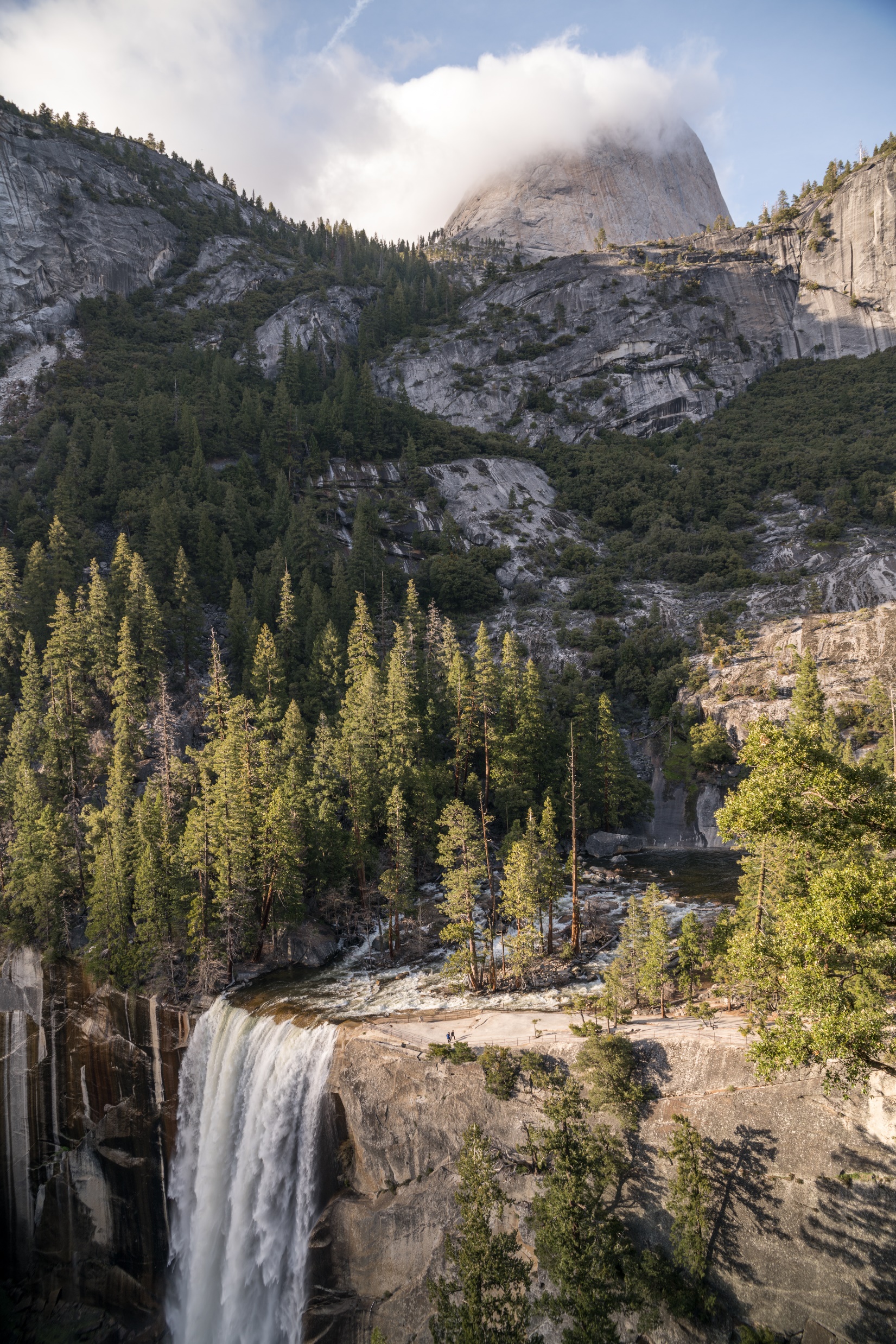 IN YOUR RELATIONSHIPS
Ephesians 4:32 “Be kind to one another, tender-hearted, forgiving each other, just as God in Christ also has forgiven you.”
I Peter 3:7 “You husbands in the same way, live with your wives in an understanding way, as with someone weaker, since she is a woman; and show her honor as a fellow heir of the grace of life, so that your prayers will not be hindered.”
02
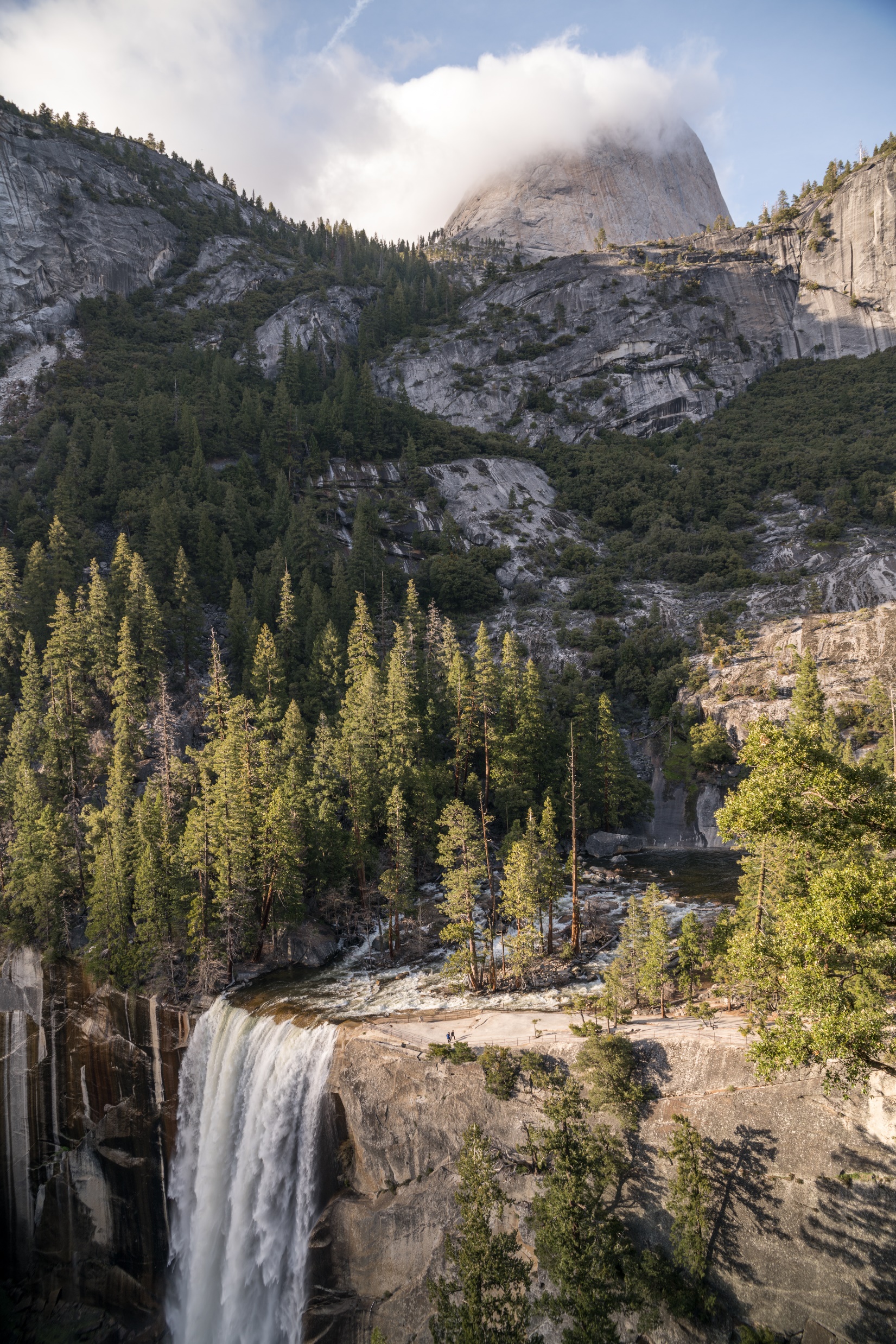 IN YOUR WORK
Colossians 3:22 – since you follow a faithful Savior, be a faithful worker!
Colossians 3:23-25 – your work becomes spiritual service to the Lord, so keep your focus on Him!
Colossians 4:1 – Bosses must lead with justice and fairness, looking out for the benefit of others.
03
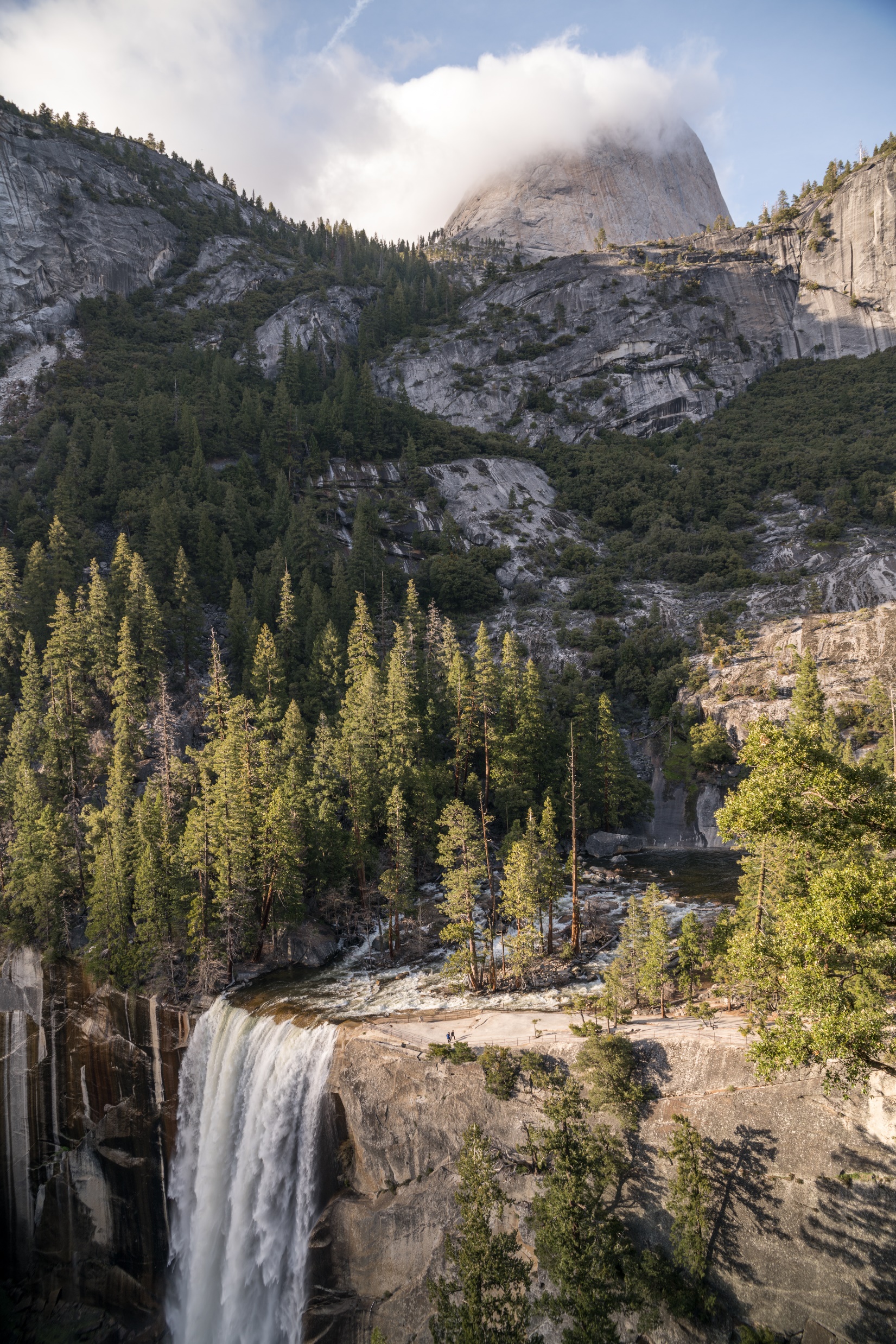 IN OUR WORSHIP
Ecclesiastes 9:10 “Whatever your hand finds to do, do it with all your might; for there is no activity or planning or knowledge or wisdom in Sheol where you are going.”
Be Devoted to LISTENING
Be Devoted to LEADING
Be Devoted to ENGAGING
Be Devoted to PREPARING
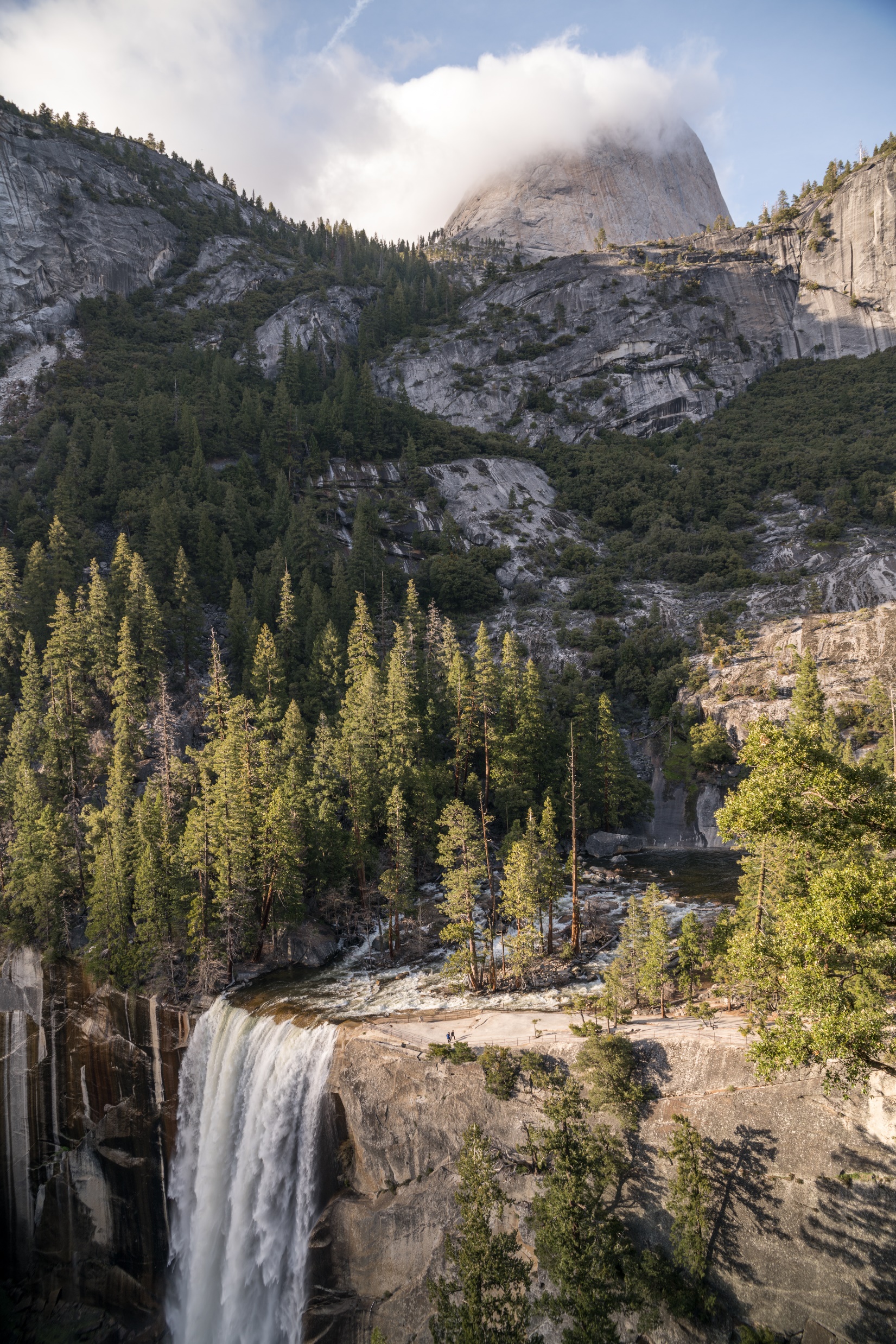 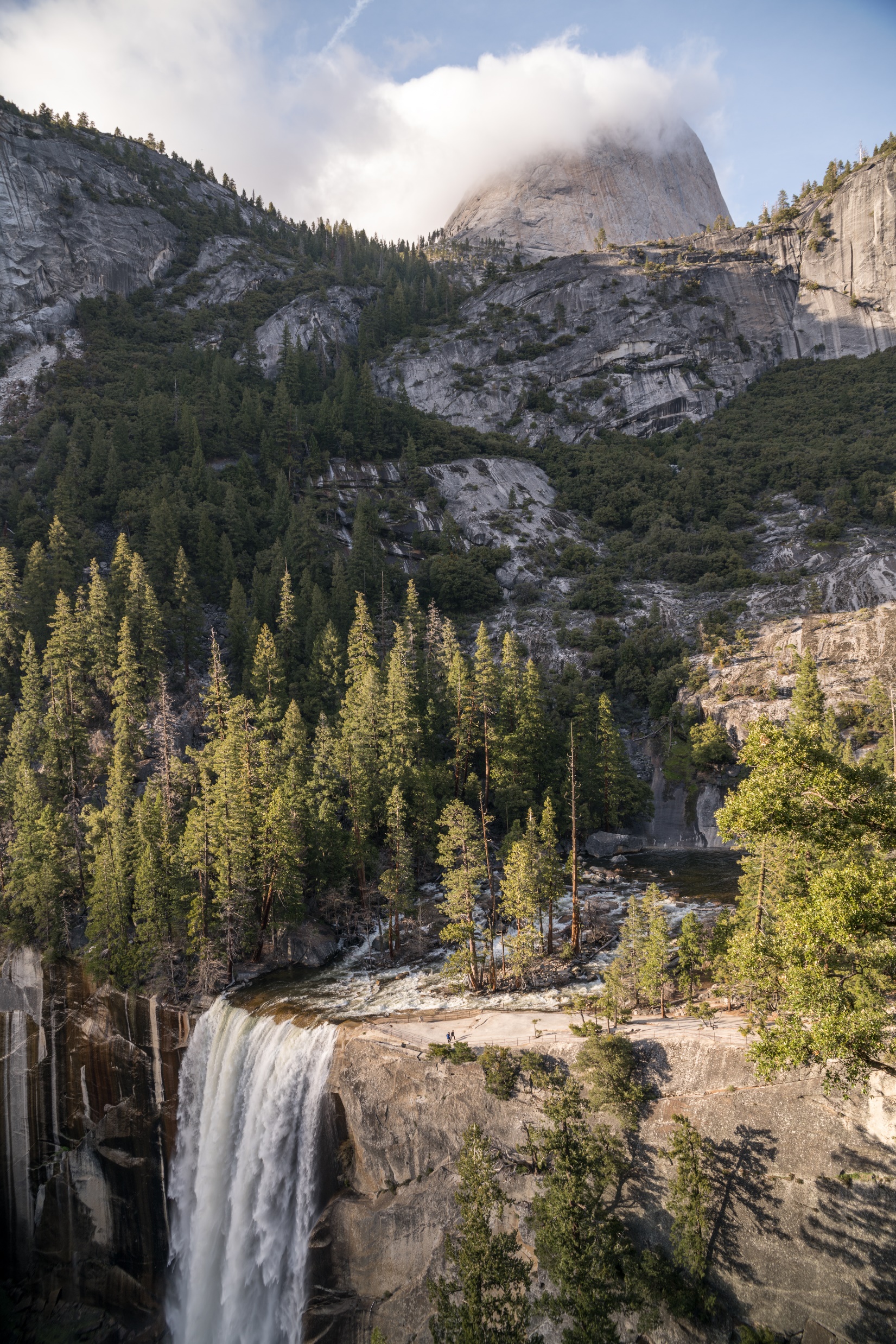 E C H O
THE
OF THE CALL OF DISCIPLESHIP